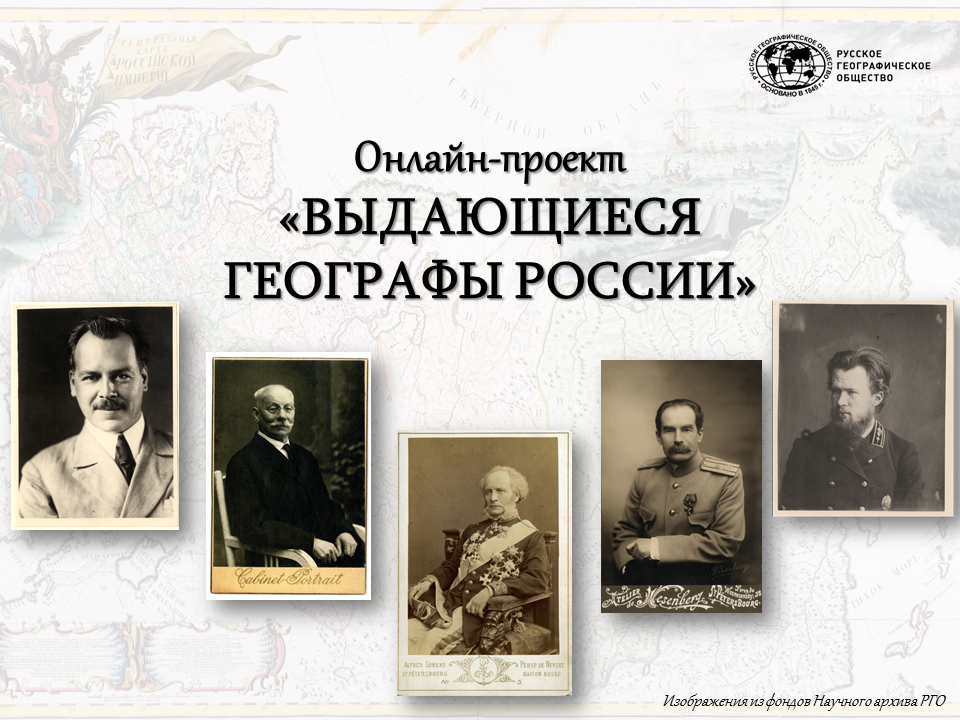 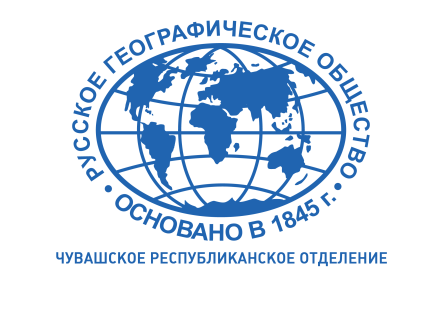 Логотип 
отделения
ФАМИЛИЯ ИМЯ ОТЧЕСТВО
Текст
(с указанием источника, используйте  только официальные фотоматериалы)
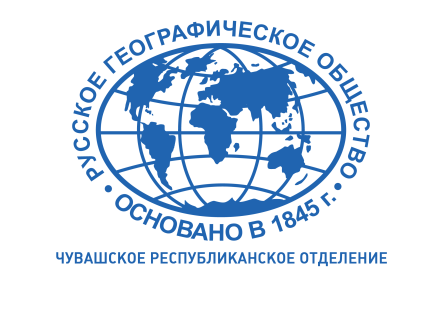 Логотип 
отделения
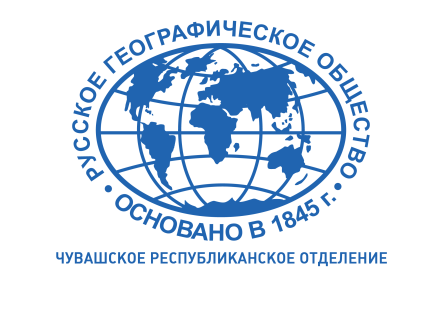 Логотип 
отделения
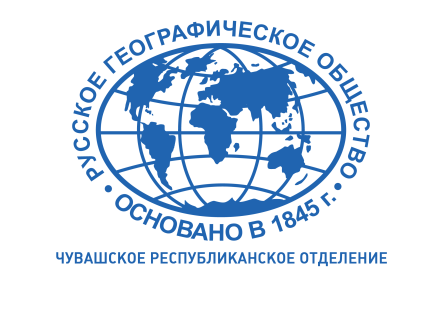 Логотип 
отделения
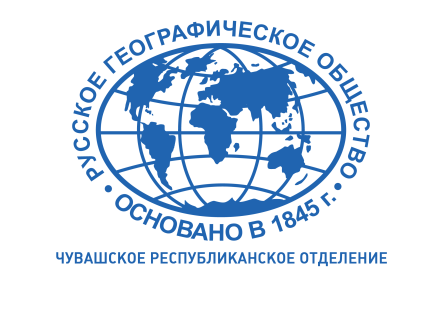 Логотип 
отделения
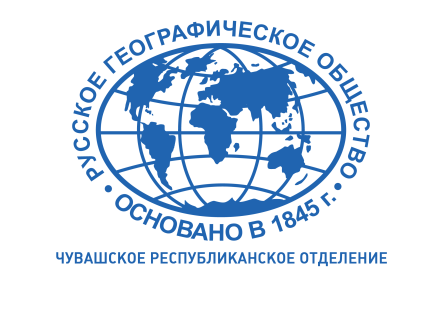 Логотип 
отделения
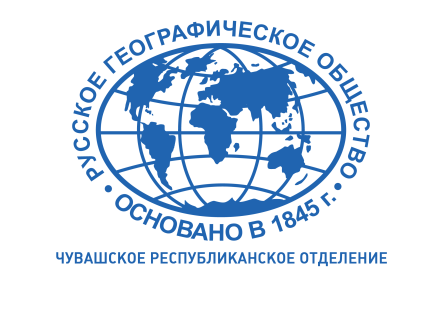 Использованные литературные источники и электронные ресурсы
Логотип 
отделения